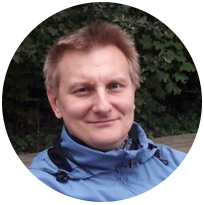 R Course
Hypothesis testing
Jacek Matulewski
Faculty of Physics, Astronomy and Informatics Nicolaus Copernicus University

WWW: http://jacekmatulewski.fizyka.umk.pl/
E-mail: jacekmatulewski@umk.pl
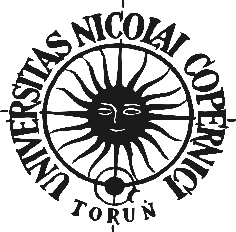 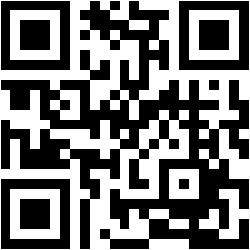 split – splitting data into samples
How many data sets(statistical samples)?
one sample
two or more samples
two samples
...
Is the distribution normal?
shapiro.test(set)
Are samples dependent?
np. czy dwa pomiary jednej cechy?
no
yes
no
yes
Student t-test
for one sample
t.test(
  set,  
  mu=mean)
Wilcoxon test
for one sample
wilcox.test(
  set,   
  mu=mean)
Is the distribution normal?
shapiro.test(set1/2)
Is the distribution normal?
shapiro.test(set1/2)
nie
yes
tak
no
If N > 100, one shpuld use Kołmogotowa-Smirnowa test
to check whether distribution is normal:
ks.test(data,"pnorm",mean(data),sd(data))
Student t-test
Walsh t-test
var.test -> ve
t.test(
  set1,set2  
  var.equal = ve)
Student t-test
for two samples
t.test(
  set1,set2
  paired = TRUE)
Manna-Whitneyatest
wilcox.test(
  set1,set2)
Wilcoxona test
wilcox.test(
  set1,set2,
  paired = TRUE)
Based on the diagram from the site
http://www.wawrowski.edu.pl/adr/testowanie-hipotez.html
Welsh t-test – generalisation of Studenta t-test
for samples with different variations (ve = FALSE)
Is the set mean the same as the theoretical?
Are two sets of values (of one feature) different?
How many data sets(statistical samples)?
one sample
two or more samples
two samples
...
Is the distribution normal?
shapiro.test(set)
…
yes
no
Student t-test
for one sample
t.test(
  set,  
  mu=mean)
Wilcoxon test
for one sample
wilcox.test(
  set,   
  mu=mean)
Is the set mean the same as the theoretical?
Are two sets of values (of one feature) different?
How many data sets(statistical samples)?
one sample
two or more samples
or one set with a factor column
two samples
Is the distribution normal?
shapiro.test(set..)
Is the distribution normal?
shapiro.test(set)
yes
…
no
yes
no
Are the variances equal?
var.test(set1,set2)
Kruskal-Wallis test
kruskal.test(
  factor~sample,  
  data=set)
Student t-test
for one sample
t.test(
  set,  
  mu=mean)
Wilcoxon test
for one sample
wilcox.test(
  set,   
  mu=mean)
no
yes
One-way ANOVA
aov(
  factor~sample,  
  data=set)
Student t-test done for pairs
pairwise.t.test(
  set,  
  g=factor)
If the set is divided into subgroups due to many factors – multi-way ANOVA
If we are studying not one, but many features 
(many dependent variables), then MANOVA 
(multivariate analysis of variance). 
It can be univariate or multivariate.
Is the set mean the same as the theoretical?
Are two sets of values (of one feature) different?